Μάθημα 2ο
Δομικός Λειτουργισμός και 
Θεωρία των Κοινωνικών Ρόλων
Σχέσεις επικοινωνίας και κοινωνικοί ρόλοι στη θεραπευτική σχέση
Δομικός Λειτουργισμός
Οι δυναμικές της κοινωνικής ανάπτυξης μελετήθηκαν ιδιαίτερα την εποχή του Διαφωτισμού( 18ος αι) και τότε χρησιμοποιήθηκε για πρώτη φορά ο όρος Κ από τον August Comte. Τρεις όμως θεωρούνται οι πατέρες της Κ:Emile Durkheim (1858-1917), Karl Marx και Max Weber (20ος αι)
«Δομικές» Κ/ές προσεγγίσεις: υποστηρίζουν ότι η συμπεριφορά των ανθρώπων μιας κοινωνίας δομείται  σύμφωνα με μια σειρά κανόνων ή νόμων. Ο ισχυρισμός αυτός βασίζεται στην παρατήρηση ότι οι άνθρωποι δεν ενεργούν τυχαία αλλά η συμπεριφορά τους, συμπεριλαμβανομένων και των κοινωνικών τους αλληλεπιδράσεων, ακολουθεί συγκεκριμένα πρότυπα. Ο ρόλος του Κ/ου είναι να προσδιορίσει τους νόμους που διέπουν αυτή τη συμπεριφορά. 
Ο «λειτουργισμός» αφορά στην Κ/ή προσέγγιση σύμφωνα με η κοινωνία θεωρείται ένα σύστημα τμημάτων διασυνδεμένων, καθένα από τα οποία λειτουργεί με συγκεκριμένο τρόπο, ώστε να διατηρείται η ενότητά της: πχ η οικογένεια λειτουργεί εκπαιδεύοντας και προετοιμάζοντας τα άτομα για τους κοινωνικούς τους ρόλους, ενώ τα ΕΥ εξασφαλίζουν τη διατήρηση της υγείας των μελών της κοινωνίας ώστε το καθένα να αποδώσει σε αυτήν το μέγιστο των δυνατοτήτων του.
Ο Durkheim και οι κοινωνικοί ρόλοι
Οι δύο αυτές έννοιες (Δ Λ) συνδυάστηκαν για πρώτη φορά από τον Emile Durkheim: οι Κ/οι θα πρέπει αφενός να ανακαλύψουν τους κοινωνικούς νόμους (Δομικός) που διαμορφώνουν τη δομή του κοινωνικού συνόλου και αφετέρου να προσδιορίσουν τους ρόλους που διαδραματίζουν οι διάφοροι κοινωνικοί θεσμοί, ως αποτέλεσμα των κοινωνικών νόμων, ως προς τη διατήρηση του κοινωνικού συστήματος συνολικά (Λειτουργισμός).  Με άλλα λόγια δεν ενδιαφέρθηκε μόνο για τις αιτιολογικές σχέσεις που αφορούν στους κοινωνικούς νόμους, αλλά και για τον τρόπο  με τον οποίο οι συνέπειες των αιτιολογικών αυτών σχέσεων επιδρούν στην κοινωνία.        « Αφού δοθεί η εξήγηση ενός κοινωνικού φαινομένου, να αναζητηθεί το κύριο αίτιο που ευθύνεται για την εκδήλωσή του καθώς και τη λειτουργία που αυτό επιτελεί» Durkheim 
Ισχυρίστηκε ότι η κοινωνία δεν είναι απλά ένα σύνολο ιδιοτελών ατόμων, αλλά συνίσταται από συλλογικές αξίες, κανόνες και νόρμες πέρα από τα ίδια τα άτομα. Με τον τρόπο αυτό διαμορφώνεται μια κοινωνική πραγματικότητα, η οποία έχει 3 τουλάχιστον χαρακτηριστικά, που αν συνδυαστούν, συνιστούν τη συλλογική συνείδηση ως μια δύναμη που διαμορφώνει την κοινωνική ζωή των ατόμων: α) η συλλογική συνείδηση υπήρχε πριν και θα υπάρχει και μετά το πέρασμα ενός ανθρώπου από τη ζωή, β) οι άνθρωποι τη βιώνουν ως μια γενικευμένη εξωτερική δύναμη και γ) μπορεί να διαμορφώνει και να ρυθμίζει τις ενέργειες των ανθρώπων (πχ συλλογικής συνείδησης με τα παραπάνω χαρακτηριστικά: η γλώσσα)
Η εμφάνιση του καταμερισμού της εργασίας στις σύγχρονες κοινωνίες είναι καταλυτικός παράγοντας για την ερμηνεία της συλλογικής συνείδησης: πχ λόγω αλλαγών, οικογένεια και κοινότητες δεν παρουσιάζουν πια συνοχή
Ο Durkheim και η κοινωνική αλληλεγγύη
Η πραγματικότητα συγκροτείται από ένα αριθμό διαφορετικών επιπέδων που αλληλεπιδρούν. Η κοινωνική αλληλεπίδραση των ανθρώπων οδηγεί σε μια «συλλογική συνείδηση», την οποία βιώνουν τα περισσότερα μέλη μιας κοινωνίας. Πριν τη βιομηχανική εποχή ωστόσο υπήρχε μια κοινή κοσμοθεωρία, συνήθως λόγω της πίστης σε μια ισχυρή θρησκεία, και οι συμπεριφορές των ανθρώπων ρυθμίζονταν από κοινές αξίες και πεποιθήσεις. Υπήρχε μια «μηχανική αλληλεγγύη» καθώς η κοινωνία υπερίσχυε του ατόμου, που δεν δρούσε ανεξάρτητα από τους άλλους.
Με την εξέλιξη της εξειδίκευσης, αναπτύσσεται η «οργανική αλληλεγγύη», που βασίζεται όχι στις ομοιότητες αλλά στις διαφορές των ανθρώπων. Οι συλλογικές αξίες και πεποιθήσεις γίνονται λιγότερο σημαντικές και τη θέση του καταλαμβάνει η θεωρία του ατομικισμού, που προβάλλει την αξία του ατόμου. Η έννοια δηλαδή του ατόμου είναι αποτέλεσμα εξέλιξης της κοινωνίας και σηματοδοτεί μια νέα μορφή αλληλεγγύης.
Με τη δημιουργία της βιομηχανικής κοινωνίας δημιουργήθηκαν εντάσεις ως αποτέλεσμα της ανομίας: της κατάρρευσης των κοινωνικών κανόνων και των ηθικών φραγμών λόγω της ταχείας κοινωνικής ανάπτυξης. Το 1897 στο έργο του «Αυτοκτονία» περιγράφει ότι η συλλογική συνείδηση της εποχής ευθυνόταν για πολλά ψυχικά προβλήματα λόγω απουσίας κοινωνικής συνοχής, με κυρίαρχο την «αυτοκτονία λόγω ανομίας»
Ο Durkheim και η πράξη της της αυτοκτονίας
Όταν ο Durkheim μελετούσε κοινωνιολογικά μια φαινομενικά ατομική πράξη, την αυτοκτονία, διαπίστωσε σημαντικές διαφορές στους δείκτες αυτοκτονιών μεταξύ διαφόρων κοινωνικών ομάδων, οι οποίοι έμεναν σταθεροί στο χρόνο. Παρατηρώντας τη σχέση μεταξύ θρησκευτικών, πολιτικών, κοινωνικών διαφορών και αυτοκτονίας υποστήριξε την άποψη ότι η αυτοκτονία είναι προϊόν, αποτέλεσμα των διαφορετικών τύπων οργάνωσης της κοινωνικής ζωής, χωρίς να υποστηρίξει βέβαια ότι οι παράγοντες αυτοί αποτελούν την αιτία της αυτοκτονίας. 
Για παράδειγμα, τα ποσοστά αυτοκτονιών ήταν υψηλότερα σε κατοίκους πόλεων παρά σε αυτούς που ζούσαν στην επαρχία, σε ανύπανδρους παρά σε παντρεμένους άνδρες, σε άτεκνους παρά σε όσους είχαν παιδιά, σε Προτεστάντες παρά σε Καθολικούς αλλά πιθανότερο σε Καθολικούς παρά απ’ ότι σε Εβραίους. Οι συσχετίσεις αυτές απλά ανέδειξαν την κοινωνική διάσταση της αυτοκτονίας, η οποία εξαρτάται από το εύρος ή το βαθμό ενσωμάτωσης ή ένταξης του ατόμου στις κοινωνικές ομάδες που το περιβάλλουν. Όσο περισσότερο εντάσσεται και ενσωματώνεται σε αυτές, τόσο περισσότερο «προστατεύεται» από την αυτοκτονία.
Αυτοκτονία και ανομία
Η αυτοκτονία είναι αντιστρόφως ανάλογη του βαθμού ενσωμάτωσης ή ένταξης ενός ατόμου στην κοινωνική ομάδα στην οποία ανήκει. 
Ο Durkheim επιβεβαίωσε τον προστατευτικό ρόλο της οικογένειας και της θρησκείας όχι μόνο στην ανάπτυξη στενών κοινωνικών δεσμών αλλά και στη διατήρηση της υγείας ενός ατόμου.  Υποστήριξε την ανάγκη του ανθρώπου να ανήκει σε μια ομάδα, καθώς η απομόνωση οδηγεί σε δυστυχία, εγωκεντρισμό και άγχος: πχ η οικογένεια αλλά και η θρησκεία λειτουργούν με τρόπο που ενδυναμώνει τους κοινωνικούς δεσμούς (πχ στις θρησκευτικές κοινότητες ή στις συγγενικές σχέσεις) των ανθρώπων, ρυθμίζει τη σεξουαλική επιθυμία και επομένως ενισχύει την κοινωνική συνοχή και των έλεγχο των ηθών. 
Αν και δεν εξήγησε το γιατί κάποιοι άνθρωποι αποφασίζουν να θέσουν τέρμα στη ζωή τους, υποστήριξε ότι α) τα ποσοστά αυτοκτονιών σε μια κοινωνία είναι αντιστρόφως ανάλογα του βαθμού της  κοινωνικής συνοχής των μελών της, β) ο σύγχρονος τρόπος ζωής ( άγχος, απομόνωση, ατομικισμός- εγωκεντρισμός) επηρεάζει αρνητικά την ψυχική υγεία, αλλά αυτό που μπορεί να βελτιώσει την κατάσταση είναι η ενσωμάτωση της αίσθησης κοινωνικής αλληλεγγύης στη συλλογική συνείδηση των ανθρώπων. Δεν ισχυρίστηκε ότι τα συγκεκριμένα χαρακτηριστικά μιας κοινωνίας ευθύνονται για μεμονωμένα ψυχιατρικά προβλήματα αλλά είναι πιθανότερο ότι τα προβλήματα αυτά μάλλον οφείλονται στη συνολική συλλογική συνείδηση μαζί και με άλλες αρνητικές επιδράσεις.
Κριτική της ερμηνευτικής προσέγγισης του Durkheim
Η ερευνητική μεθοδολογία του, που διαμορφώθηκε με βάση το θετικισμό, ως προς την εξαγωγή των συμπερασμάτων, αντιμετωπίστηκε με σκεπτικισμό, καθώς πχ η άθροιση στοιχείων και γεγονότων δεν προσδιορίζει την πνευματική και ψυχική κατάσταση του θύματος πριν το μοιραίο γεγονός. Ο θετικισμός, ως φιλοσοφία της επιστήμης, συνδέεται στενά με τον «εμπειρισμό»: η κάθε γνώση προέρχεται από την εμπειρία, αλλά και διαφέρει από αυτόν καθώς υποστηρίζει ότι η γνώση είναι αποτέλεσμα του συνδυασμού θεωρίας και εμπειρίας, ενώ η θεωρία είναι ο πυρήνας στη διαδικασία κατανόησης του κόσμου.
Η θεωρία της συλλογικής συνείδησης ενδιαφέρει πάντως τους νοσηλευτές γιατί μέσα από αυτήν φαίνεται πως η υγεία και η ασθένεια μπορεί ανάλογα να προαχθεί και να περιοριστεί από το ρόλο των ΕΥ στη δημόσια υγεία.
Σήμερα από τη βιομηχανική στη μεταβιομηχανική τεχνολογική εποχή και πάλι οι άνθρωποι βιώνουν με τον εαυτό τους και τους άλλους ότι οι αξίες και  οι κανόνες με τους οποίους είχαν οργανώσει τη ζωή τους δεν ανταποκρίνονται στις συνθήκες που ζουν και στην τρέχουσα κοινωνική πραγματικότητα που τους περιβάλλει, οπότε και πάλι παρατηρούνται φαινόμενα ανομίας μέσα από τις ταχύρυθμες κοινωνικές εξελίξεις και τους ραγδαίους κοινωνικούς μετασχηματισμούς.
Γεγονότα ζωής και συνθήκες κοινωνικών αλλαγών
Τα φαινόμενα ανομίας διακρίνονται σε α) οξείας ανομίας: εκδηλώνονται όταν αιφνίδιες αλλαγές ή γεγονότα ζωής τοποθετούν το άτομο σε μια κατάσταση κρίσης και β) χρόνια φαινόμενα: οι αξίες και οι κανόνες μιας κοινωνικής ομάδας δεν προσδιορίζονται πλέον με σαφήνεια ή δεν παρέχουν στα άτομα τα μέσα για να επιτύχουν τους στόχους τους και τοποθετούν τα άτομα σε μια κατάσταση σύγχυσης κ αποπροσανατολισμού.
Η μετάβαση από τη μια κατάσταση στην άλλη γίνεται συνήθως σε 3 στάδια: α) οι πρώτες αλλαγές συμβαίνουν στο χώρο ζωής ενός ατόμου, β) οι αλλαγές αφορούν τις πεποιθήσεις του για τον κόσμο, που θεωρούσε μέχρι τότε δεδομένες (πχ μετά το θάνατο του παιδιού σου κλονίζεται η πίστη σου) και γ) αλλαγές στην υπαρξιακή ταυτότητα και οντότητα, κάποια γεγονότα (πχ χρόνια ανεργία, αναπηρία, διαζύγια κα) επιφέρουν διακυμάνσεις στην προσωπική κατάσταση και υγεία ενός ανθρώπου, με αποτέλεσμα να αλλάξει η εικόνα που είχαν οι άλλοι γι’ αυτόν και εν συνεχεία  η εικόνα που είχε ο ίδιος για τον εαυτό του.
Αν και συχνά το κοινωνικό πλαίσιο, οι πολιτισμικές αξίες και κανόνες προστατεύουν έναντι των αγχογόνων παραγόντων ή γεγονότων ζωής, εν τούτοις σε ορισμένες περιπτώσεις προκαλούν αυτούς τους παράγοντες.
Οι αυτοκτονίες στην Ελλάδα της κρίσης
Σύμφωνα με έρευνα του Τομέα Οικονομικών της Υγείας, της Εθνικής Σχολής Δημόσιας Υγείας, η οποία ολοκληρώθηκε το Σεπτέμβρη του 2013, διαπιστώθηκε αύξηση των αυτοκτονιών κατά 44% την περίοδο 2007-2011, ενώ πριν το 2007( την έναρξη της παγκόσμιας ύφεσης) το ποσοστό αυτοκτονιών στη χώρα μας ήταν σημαντικά χαμηλό. Ένα χρόνο αργότερα τα ποσοστά αυξάνονται με αμείωτους ρυθμούς.
Από τα κυριότερα ευρήματα της έρευνας είναι ότι οι αυτοκτονίες των ανδρών αυξάνονται με την κρίση ενώ των γυναικών μειώνονται. Αυτό πιθανόν να οφείλεται στα ιδιαίτερα κοινωνικά και πολιτιστικά χαρακτηριστικά της ελληνικής οικογένειας( ο άνδρας είναι αυτός που παρέχει χρήματα και ασφάλεια στην οικογένεια- αλλιώς νιώθει περιττός, ενώ η γυναίκα κρατά την ισορροπία στην οικογένεια ιδίως αν υπάρχουν παιδιά). 
Ο πρώτος παράγοντας που σχετίζεται με την αύξηση του ποσοστού των αυτοκτονιών είναι η ανεργία και ακολουθεί στους άνδρες η καθυστέρηση αποπληρωμής των δόσεων των δανείων.
Πώς και πόσο η ύφεση επηρεάζει τα δύο φύλα
Οι αυτοκτονίες των ανδρών 15-24 ετών εμφανίζουν αρνητική και στατιστικά σημαντική σχέση με το Ακαθάριστο Εθνικό Προϊόν (ΑΕΠ) : όσο μειώνεται το ΑΕΠ αυξάνεται το ποσοστό αυτοκτονιών στους άνδρες.
Οι άνδρες 25-54 ετών εμφανίζονται ευαίσθητοι στην αύξηση του ποσοστού ανεργίας: όσο αυξάνεται η ανεργία τόσο αυξάνονται και οι θάνατοι από αυτοκτονίες των ανδρών αυτής της πληθυσμιακής ομάδας.
Οι αυτοκτονίες ανδρών 55-64 ετών εμφανίζουν θετικά στατιστικά σημαντική  σχέση με το ποσοστό των δανείων σε καθυστέρηση πληρωμής :όσο μεγαλώνει ο χρόνος αποπληρωμής των δανείων τόσο αυξάνεται το ποσοστό αυτοκτονιών των ανδρών αυτής της πληθυσμιακής ομάδας.
Οι αυτοκτονίες των ανδρών άνω των 65 ετών δεν επηρεάζονται από τους δύο παραπάνω κοινωνικο-οικονομικούς δείκτες: ανεργία και δάνεια.
Στις γυναίκες η ανεργία παίζει σημαντικό ρόλο στα άτομα 15-24 ετών, ενώ υπάρχει μείωση του ποσοστού αυτοκτονιών στις γυναίκες 45-54 ετών και άνω των 65 όσο βαθαίνει η οικονομική κρίση.
Δομικός λειτουργισμός κατά Talcott Parsons
Απορρίπτει τον ατομικό χαρακτήρα των αξιών και υπερασπίζεται την κοινωνική τους καταγωγή μέσα από τη διαδικασία της κοινωνικοποίησης: τον τρόπο με τον οποίο μαθαίνουν να αποδέχονται τις βασικές αξίες της κοινωνίας σε σχέση με τους στόχους που θέτουν και τους τρόπους με τους οποίους μπορούν να πετύχουν τους στόχους αυτούς. Στη διαδικασία αυτή εμπλέκονται η οικογένεια και το εκπαιδευτικό σύστημα ώσπου οι αξίες εσωτερικεύονται και έτσι ο κάθε άνθρωπος στη διατήρηση των γενικότερων κανόνων και αξιών της κοινωνίας. 
Υποστηρίζει ότι οι κοινωνικές απαιτήσεις μεταφράζονται σε πράξεις μέσω της εκμάθησης συγκεκριμένων κοινωνικών ρόλων που θα αποκτήσει κανείς κατά τη διάρκεια της ζωής του. Κάθε ρόλος ενσωματώνει τις κοινωνικές προσδοκίες για τον τρόπο που πρέπει να συμπεριφέρεται κάποιος στους άλλους. Όταν συγκεκριμένοι ρόλοι γίνονται γενικώς αποδεκτοί από μεγάλο αριθμό ατόμων, θεωρούνται θεσμοθετημένοι. Οι κοινωνικοί θεσμοί είναι βασικά σύνολα κοινωνικών ρόλων που υπακούνε σε βασικές αρχές. Σε κοινωνίες όπου οι ρόλοι είναι ισχυρά θεσμοθετημένοι, υπάρχει υψηλού βαθμού συνοχή, πνεύμα συναίνεσης και διαμορφώνεται ένα σταθερό κοινωνικό σύστημα, ενώ σε αυτές που οι ρόλοι δεν τυγχάνουν γενικής αποδοχής επικρατεί ανομία.
Ρόλοι και αξίες
Οι αξίες στις οποίες στηρίζονται οι ρόλοι και οι θεσμοί μπορούν να ομαδοποιηθούν. Υποστήριξε ότι οι αξίες, που λειτουργούν ως κίνητρα για κοινωνική δράση στο πλαίσιο ενός ρόλου, μπορούν να διακριθούν σε διεκπεραιωτικές (ή στοχοκεντρικές): αφορούν δράσεις εντός κάποιου  ρόλου για την επίτευξη ενός στόχου και στις εκφραστικές: κινητοποιούν δράσεις που δεν αποσκοπούν κάπου.
Εκφραστικές: Συναισθηματισμός, συλλογικότητα, υποκειμενικότητα, απόκτηση κύρους μέσω μεταβίβασης, σφαιρικότητα
Διεκπεραιωτικές: Συναισθηματική ουδετερότητα, ατομισμός, αντικειμενικότητα, απόκτηση κύρους μέσω επίτευξης, ειδικότητα
Εάν ένας νοσηλευτής έχει συναισθηματική ουδετερότητα, οι διαπροσωπικές σχέσεις (ΔΣ) είναι απρόσωπες χωρίς συναισθηματικές αποχρώσεις, ενώ η σχέση μητέρας και παιδιού εμπεριέχουν έντονο συναισθηματισμό.  Ο ρόλος του γονιού είναι επίσης σφαιρικός ενώ του νοσηλευτή περιορίζεται στα όρια και τις αρμοδιότητες της ειδικότητάς του.
Θεωρούσε ότι οι διεκπεραιωτικές υπερέχουν των εκφραστικών και ότι σχετίζονται με τις «προηγμένες» κοινωνίες, τη δημόσια ζωή και τους άνδρες ενώ οι εκφραστικές χαρακτηρίζουν τις «πρωτόγονες» κοινωνίες, την ιδιωτική ζωή και τις γυναίκες ( Κ του 20ου αι. ή στερεότυπα?)
Ο ρόλος του ιατρού και του ασθενή
Με την εικόνα πχ του ιατρού συνδέονται αξίες όπως γνώση, ισχύς, κύρος και κοινωνική αναγνώριση. Η υψηλή θέση που κατέχει στην κοινωνικό-  επαγγελματική ιεραρχία δεν προέρχεται μόνο από την οικονομική του κατάσταση αλλά από το κύρος και την εξουσία που διαθέτει. 
Ο ιατρός έχει μια σχέση ισχύος και υπεροχής απέναντι στον άρρωστο αλλά οι υποχρεώσεις και τα καθήκοντά του διασφαλίζουν ότι δε θα  εκμεταλλευτεί την αδυναμία του. Μερικοί όμως επαγγελματικοί κανόνες (ελεύθερη επιλογή ελευθερία στη συνταγογράφηση)  δεν εξασφαλίζουν πάντοτε και σε κάθε περίπτωση την προστασία των δικαιωμάτων του ασθενή. Αντίθετα, αντανακλούν περισσότερο την πολιτική, οικονομική και κοινωνική κατάσταση μέσα στην οποία ασκείται η ιατρική.
 Οι δύο αυτοί ρόλοι  χαρακτηρίζονται από μια συμπληρωματικότητα, που  διαμορφώνει το πλαίσιο μιας συναινετικής θεραπευτικής σχέσης, στην οποία τα δύο μέρη συμφωνούν ως προς τα θεραπευτικά μέσα που θα χρησιμοποιηθούν για την αντιμετώπιση μιας νόσου αλλά και για τα προσδοκώμενα αποτελέσματά τους. Με αυτήν την έννοια αναπτύσσεται μια αμοιβαία σχέση συναίνεσης. Βέβαια οι ρόλοι αυτοί διαφοροποιούνται από την κουλτούρα, την κοινωνικό-οικονομική θέση, την εκπαίδευση, τον κοινωνικό λόγο που χρησιμοποιούν και τα δύο μέρη, τις δεξιότητες και ικανότητες επικοινωνίας τους, κα
Μηχανισμοί προστασίας του αρρώστου
Κατά τον Parsons υπάρχουν 4 μηχανισμοί που προστατεύουν τον ασθενή από μια ενδεχόμενη υπέρβαση του ΕΥ στη θεραπευτική τους σχέση: 1. Η επίσημα αναγνωρισμένη εκπαίδευση και κατάρτιση του ΕΥ. 2. Η έμφαση στην αντικειμενικότητα και στη μη συναισθηματική σύνδεση του ΕΥ με τον ασθενή. 3. Η δέσμευση του ΕΥ ότι ενεργεί σύμφωνα με τα συμφέροντα του αρρώστου. 4. Οι κανόνες και ο έλεγχος που απορρέουν από την άσκηση του ιατρικού και νοσηλευτικού επαγγέλματος σύμφωνα με τους επίσημους κώδικες βιοηθικής και δεοντολογίας.  
Η επικοινωνία ΕΥ και ασθενή διακρίνεται από 4 στοιχεία: α) Δεοντολογία και Τεχνική Ικανότητα- Γνώσεις : η σχέση τους διέπεται από  κανόνες που στηρίζονται τόσο  σε τεχνική ικανότητα-γνώσεις όσο και σε κανόνες δεοντολογίας και όχι σε προσωπικούς δεσμούς, β) Επαγγελματική εξειδίκευση, γ) Συναισθηματική ουδετερότητα: η σχέση τους είναι αντικειμενική και αποστασιοποιημένη και όχι υποκειμενική και συναισθηματική, δ) Ανθρωποκεντρικός προσανατολισμός: ενδιαφέρεται πρωτίστως για τη βελτίωση της κατάστασης υγείας του αρρώστου και όχι για την εμποροποίηση του αγαθού υγεία.
Ο ρόλος του ιατρού και των ΕΥ γενικά
Σύμφωνα με τον Parsons, οι ΕΥ ενσαρκώνουν σωστά το ρόλο τους αν παραμένουν αποστασιοποιημένοι, δεν εμπλέκονται συναισθηματικά (πχ συνάπτουν δεσμό ή έχουν σεξουαλικές σχέσεις με τους ασθενείς τους), έχουν επιστημονικά ορθή και αντικειμενική προσέγγιση στην επιλογή των αποτελεσματικών θεραπευτικών μέσων για την αντιμετώπιση των προβλημάτων των ασθενών τους και μετά από χρόνια σπουδών και πρακτικής εξάσκησης, αποκτούν το δικαίωμα να ασκήσουν το επάγγελμά τους και ίσως με κάποια εξειδίκευση. Εξαίρεση στις διεκπεραιωτικές ιδιότητες που διέπουν τα επαγγέλματα υγείας αποτελεί ο προσανατολισμός στο κοινωνικό σύνολο (συλλογικότητα). Εξαιτίας της επαγγελματικής τους ευθύνης, οι ΕΥ δεσμεύονται στο καθήκον της προαγωγής της υγείας των πολιτών και όχι στην επιδίωξη του οικονομικού κέρδους (προσωπικό συμφέρον). Διαφορές ωστόσο υπάρχουν μεταξύ ΕΥ στο δημόσιο και τον ιδιωτικό τομέα, αλλά και μεταξύ αλτρουιστικών και μη χαρακτήρων. 
Με βάση τη θεωρία του λειτουργισμού, οι ΕΥ έχουν κερδίσει το κύρος που τους αποδίδεται χάρη στη σημαντική λειτουργική θέση που κατέχουν μέσω του επαγγέλματός τους στην κοινωνία. Πάντως δεν έχει προσδιοριστεί η διαδικασία με την οποία οι ΕΥ δεσμεύονται σε μια αλτρουιστική στάση με επίκεντρο το συλλογικό συμφέρον επειδή λαμβάνουν ως αντάλλαγμα αμοιβή από την κοινωνία (κύρος, χρήματα).
Νοσηλευτές/τριες: φύλο και επαγγελματικοί ρόλοι
Η Davies(1995) ισχυρίζεται ότι οι παράγοντες που διαμορφώνουν τον τρόπο που οι άνθρωποι αντιλαμβάνονται τον κόσμο και ενεργούν σε αυτόν είναι οι «πολιτισμικοί κώδικες του φύλου»  (πέρα από βιολογικές καταβολές). Ίσως η Νοσηλευτική να αποτελέσει το θηλυκό συμπλήρωμα στο αρσενικό επαγγελματικό πρότυπο του Parsons. «Ίσως το μακροπρόθεσμο σχέδιο της Νοσηλευτικής δεν θα έπρεπε να είναι ο επαναπροσδιορισμός της σε επάγγελμα με τη σημερινή έννοια του όρου αλλά η ανατροπή αυτής ακριβώς της φυλετικής βάσης της έννοιας».   
Προτείνει ένα πρότυπο πέρα από τις διαφορές αρρενωπότητας- θηλυκότητας, σύμφωνα με το οποίο ο νοσηλευτής: α) δεν είναι απόμακρος ούτε εμπλέκεται συναισθηματικά, αλλά ασχολείται με τον πελάτη του, β) δεν είναι ούτε αυτόνομος ούτε όμως και παθητικός/ εξαρτημένος, αλλά λειτουργεί διαμεσολαβητικά, γ) δεν είναι ούτε εγωκεντρικός ούτε ταπεινόφρων, αλλά ενσωματώνει τον εαυτό του στη θεραπευτική διαδικασία δ) δεν είναι ούτε διεκπεραιωτικός ούτε παθητικός, αλλά δημιουργεί μια ενεργή κοινότητα εντός της οποίας μπορούν να διαπραγματευτούν οι λύσεις των προβλημάτων που προκύπτουν, και ε) δεν είναι ούτε ο αποκλειστικός γνώστης ούτε ο πρακτικός, αλλά εκείνος που αναστοχάζεται με κριτικό τρόπο τη γνώση και την εμπειρία του.
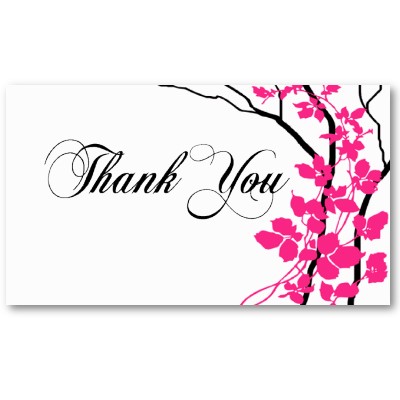